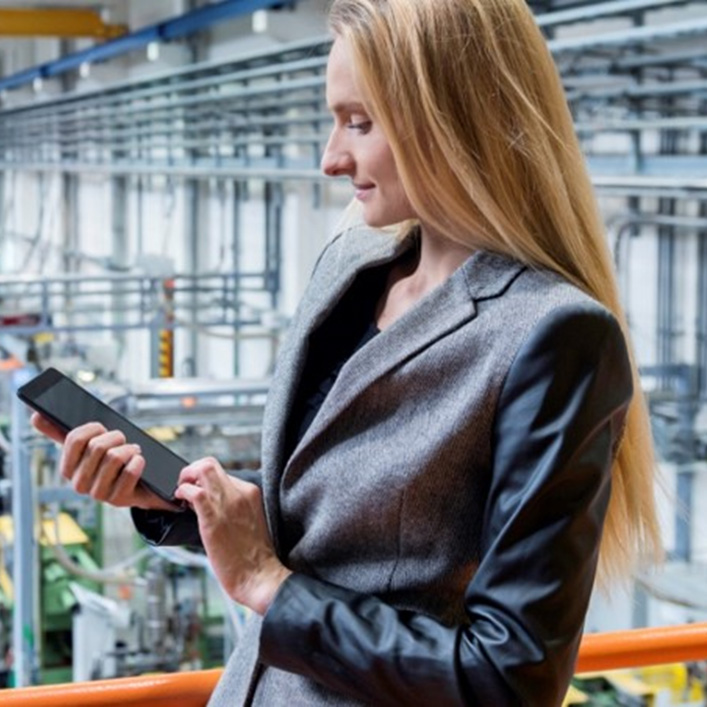 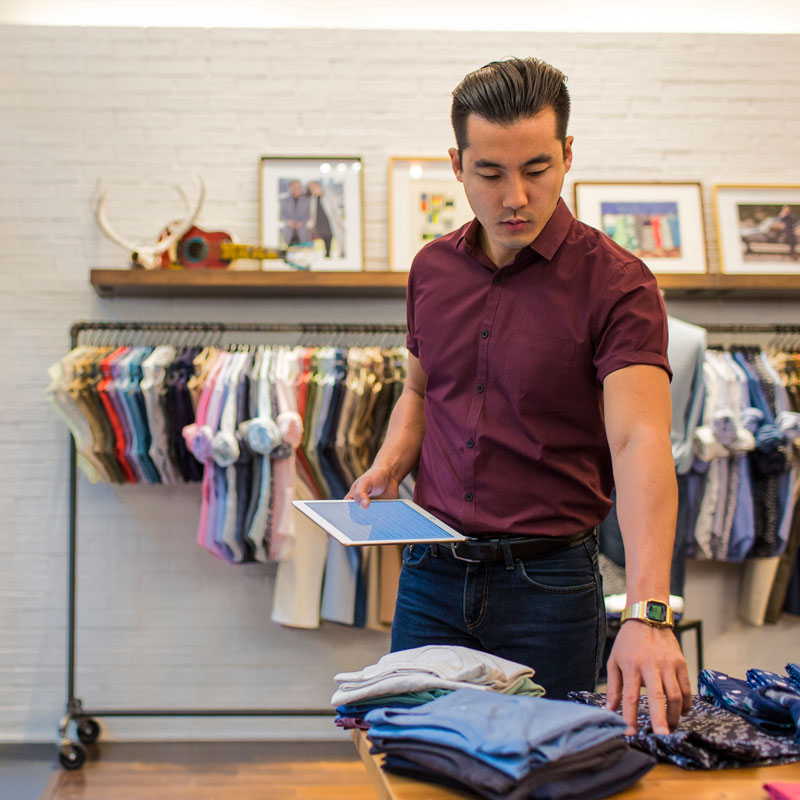 The Journey to theDIGITAL WORKSPACE
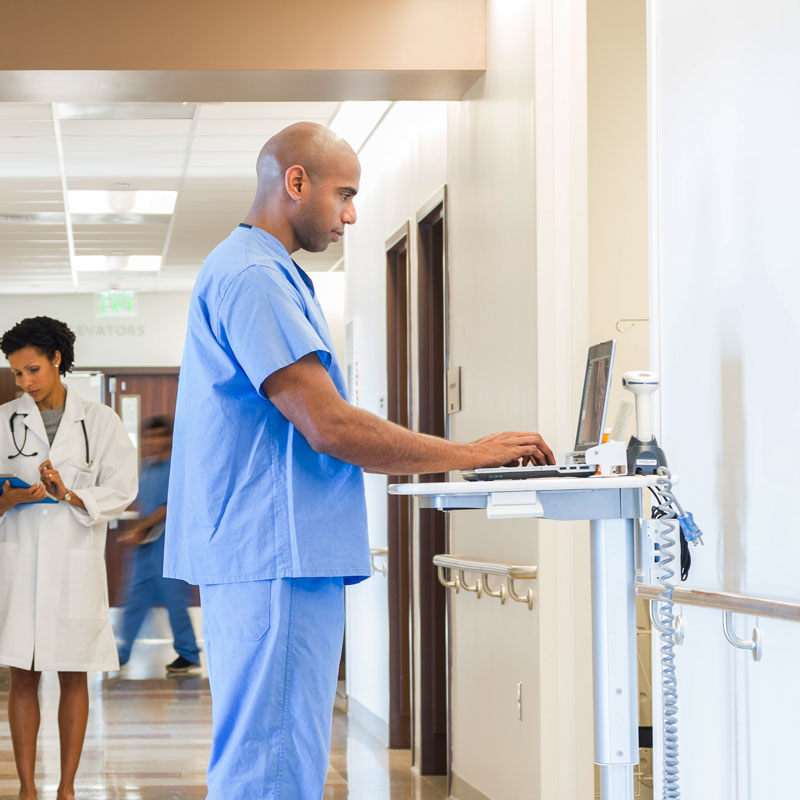 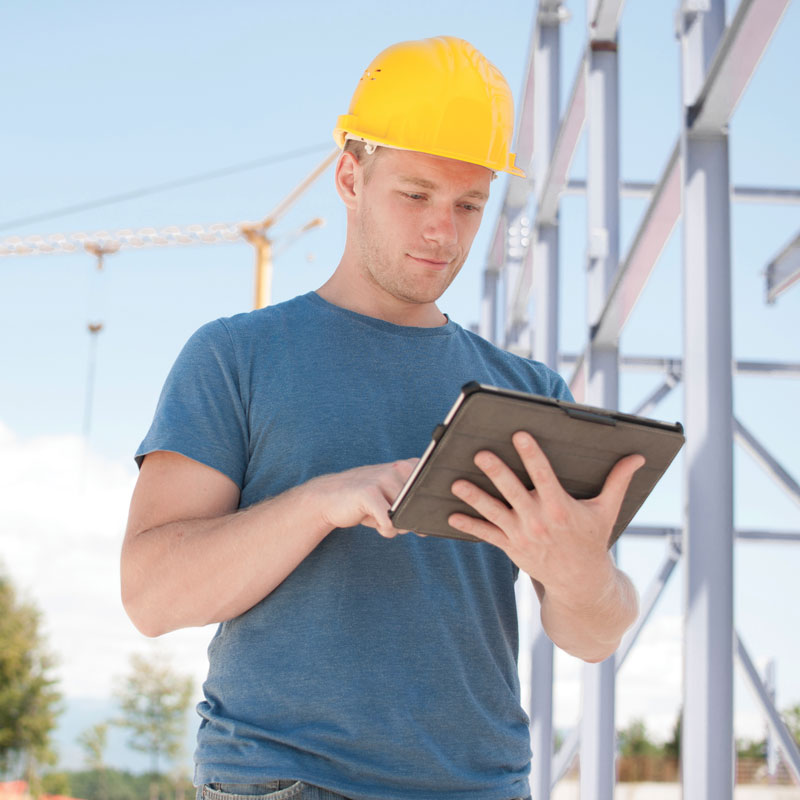 APPLICATIONS
DESKTOP
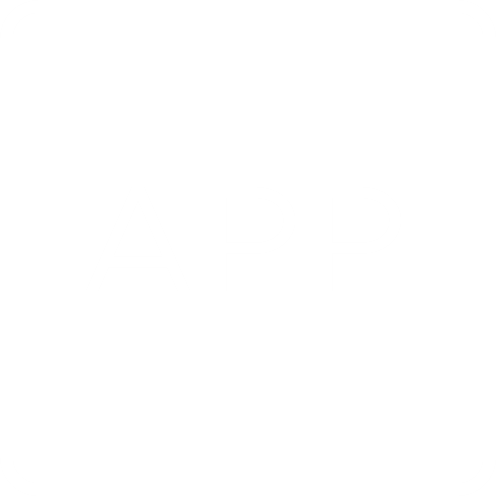 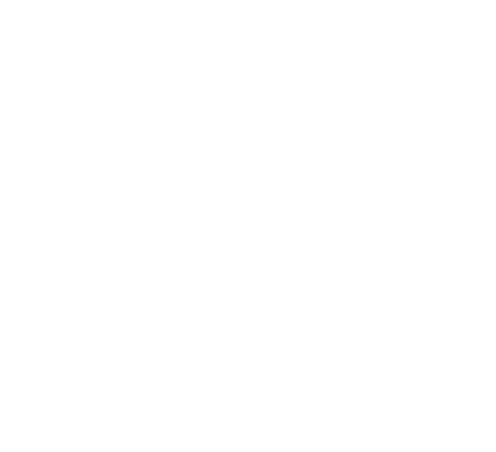 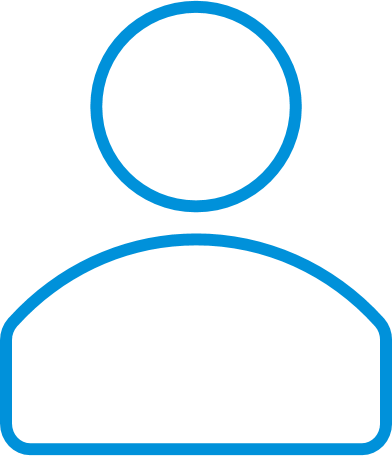 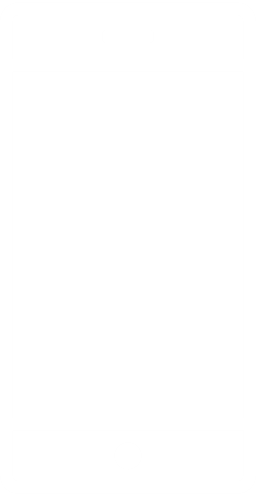 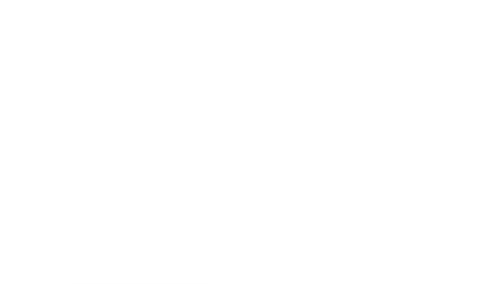 MOBILE
ACCESS
Desktop
APPLICATIONS
DESKTOP
PCLM
Web
AD/GPO
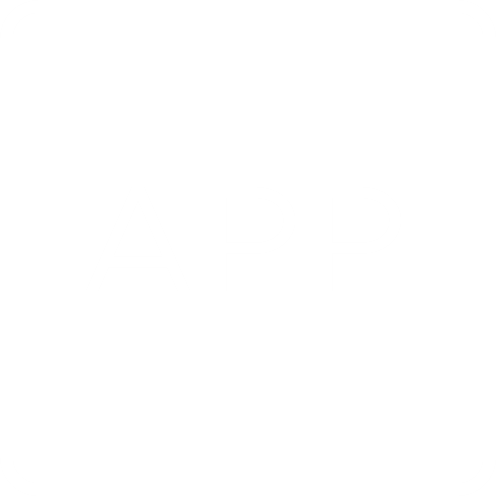 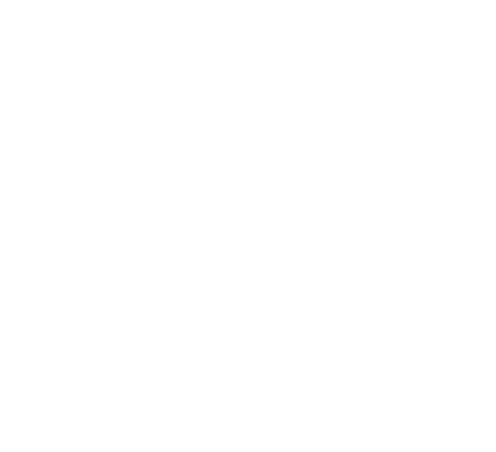 SaaS
Traditional Tools
Mobile
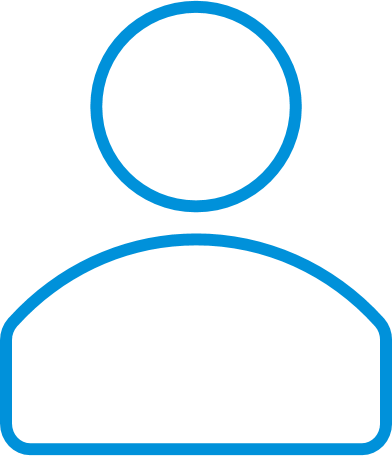 On-prem Identity
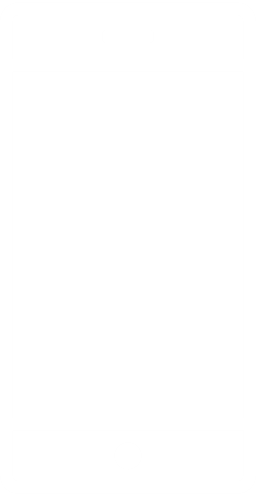 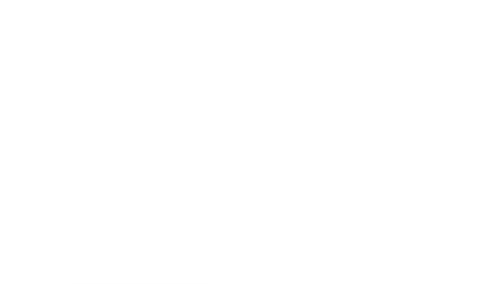 MAM/MDM
Cloud Identity
BYO
MOBILE
ACCESS
Limited SSO
Desktop
APPLICATIONS
DESKTOP
PCLM
Web
ANY APPLICATION
AD/GPO
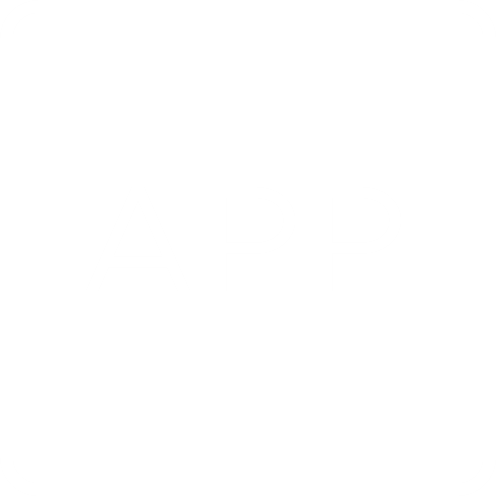 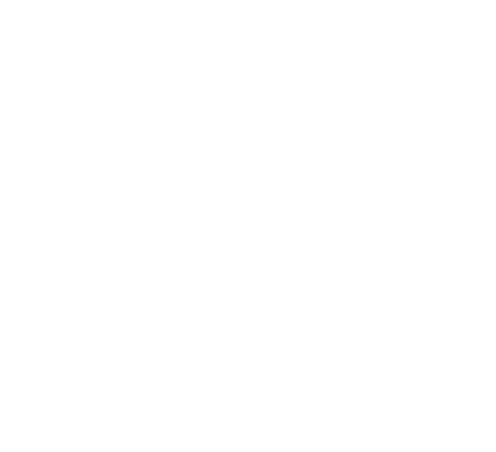 SaaS
Traditional Tools
Mobile
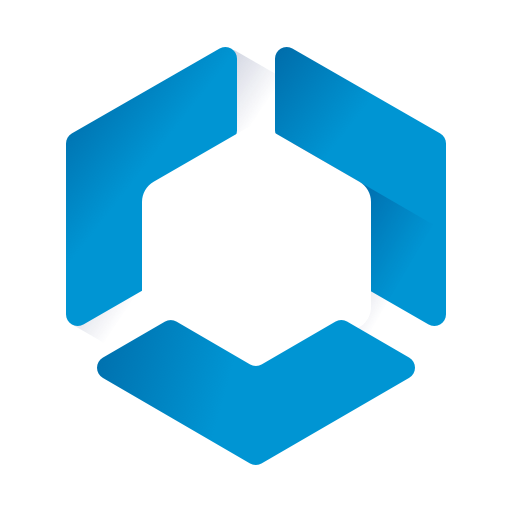 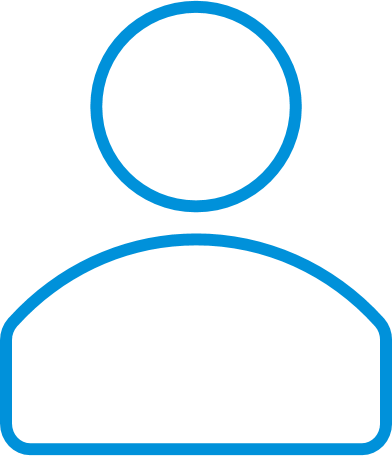 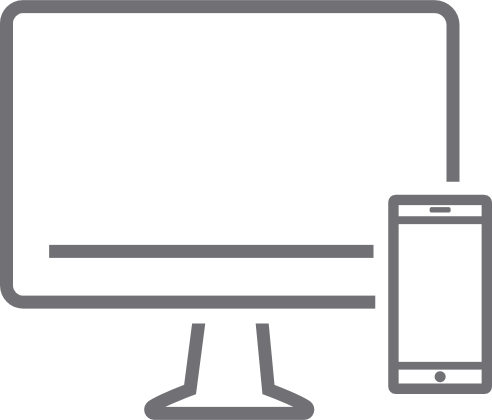 Any App, Any Device
On-prem Identity
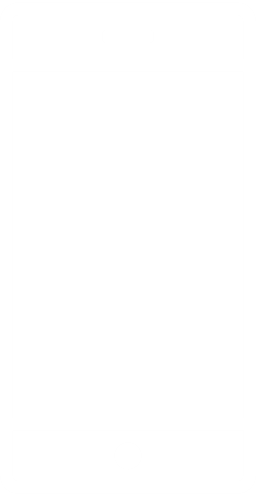 ON-PREM AND CLOUD
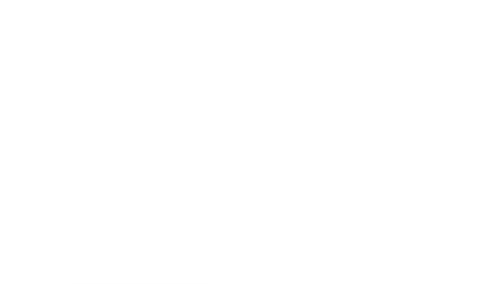 MAM/MDM
WORKSPACEONE
Cloud Identity
BYO
MOBILE
ACCESS
Limited SSO
SSO
APPLICATIONS
DESKTOP
PCLM
WORKSPACEONE
ANY APPLICATION
AD/GPO
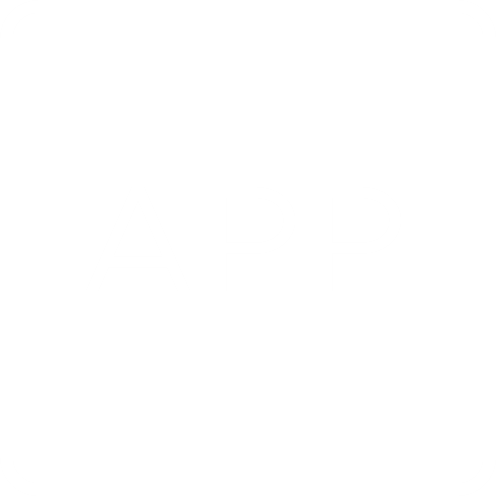 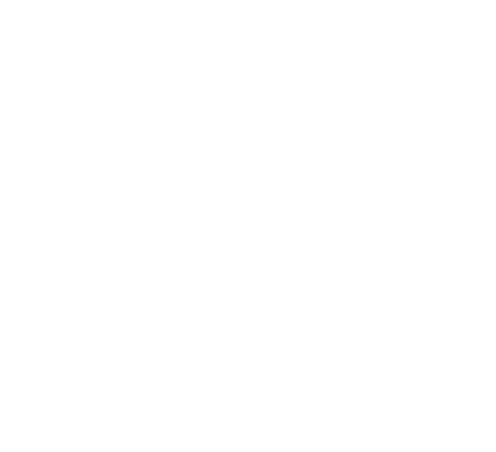 Traditional Tools
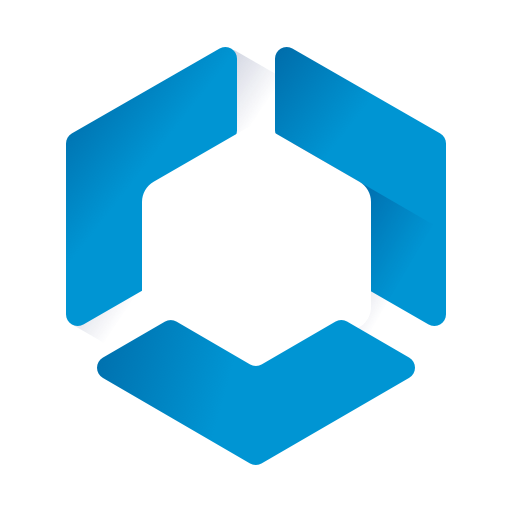 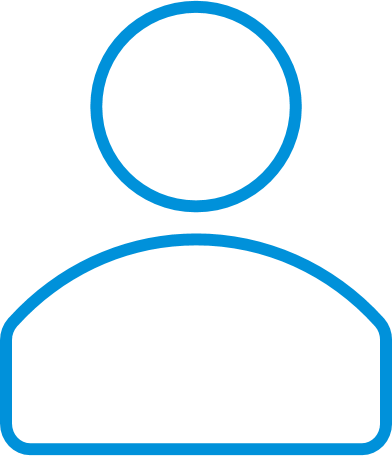 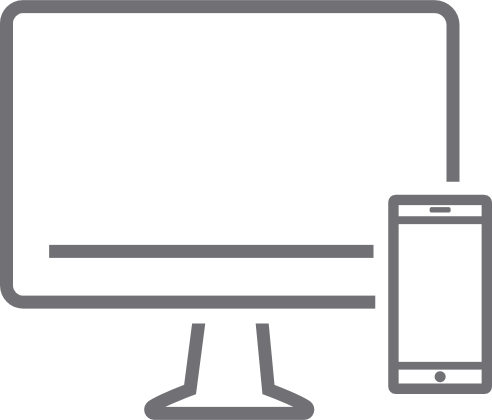 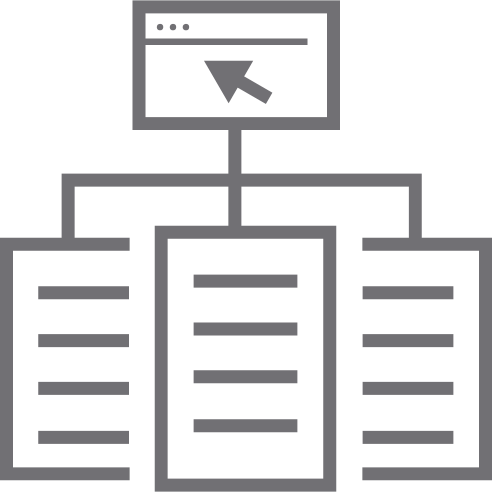 Unified EndpointManagement
Any App, Any Device
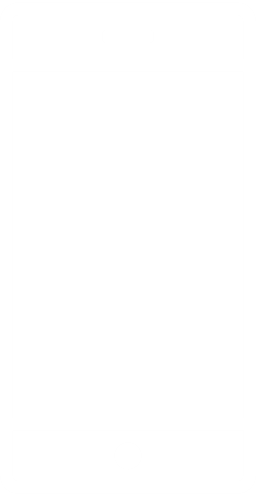 ON-PREM AND CLOUD
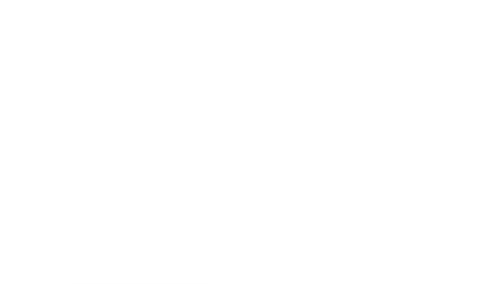 WORKSPACEONE
MOBILE
ACCESS
SSO
USER CENTRICWORKSPACE
APPLICATIONS
DESKTOP
WORKSPACEONE
ANY APPLICATION
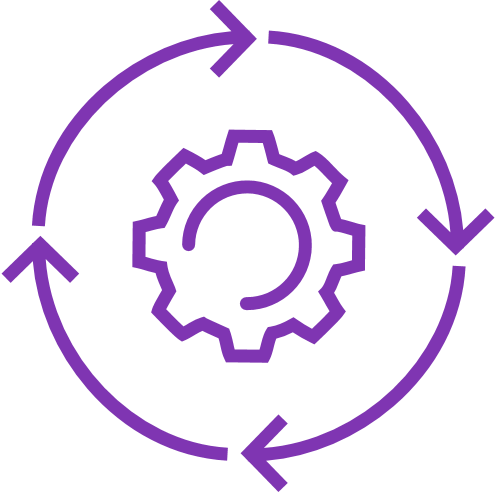 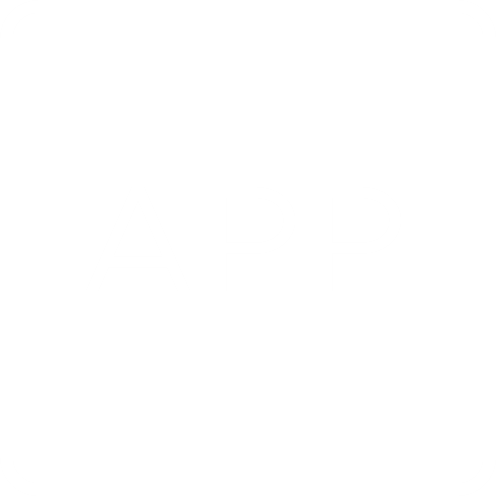 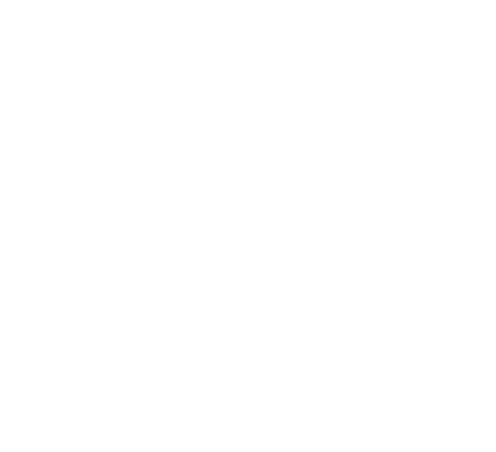 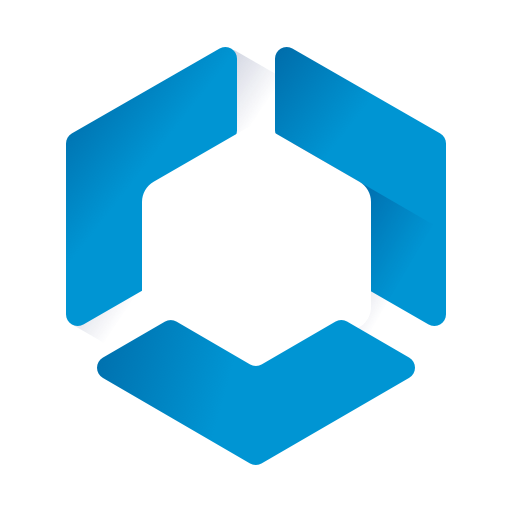 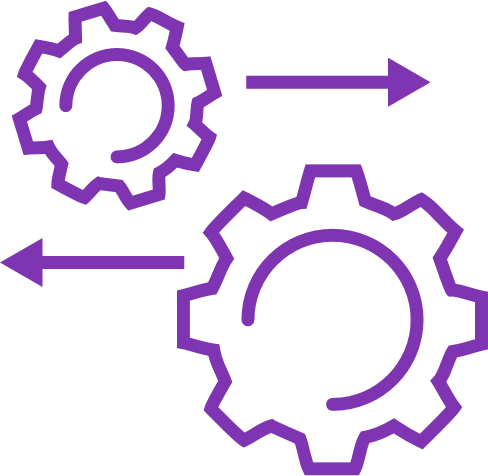 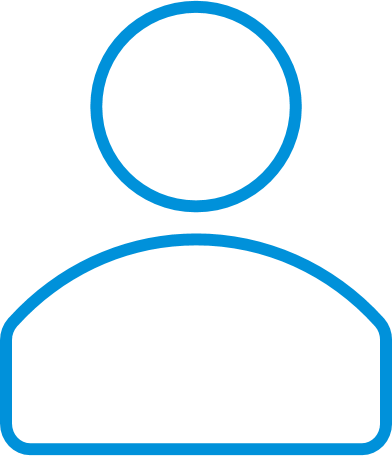 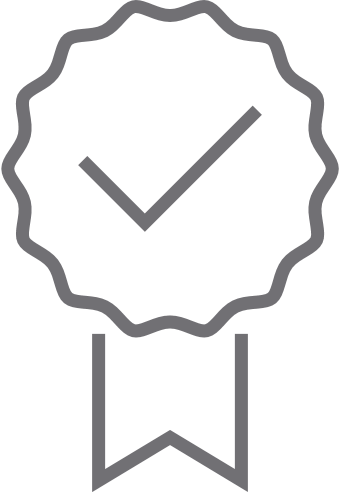 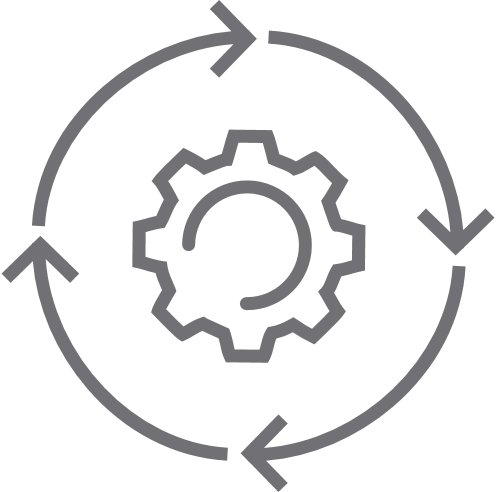 Intelligence and Mobile Flows
Trust Network
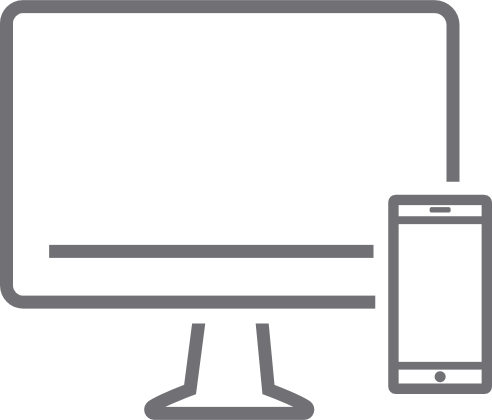 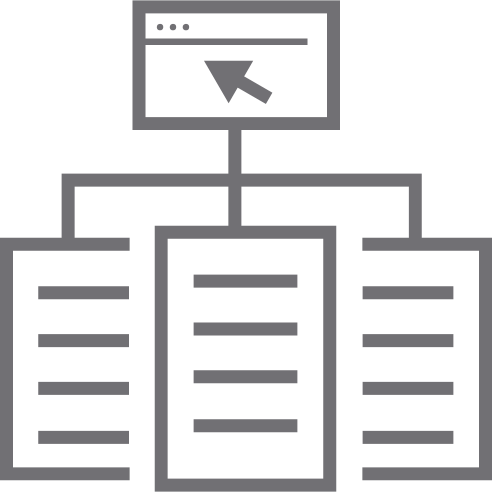 Unified EndpointManagement
Any App, Any Device
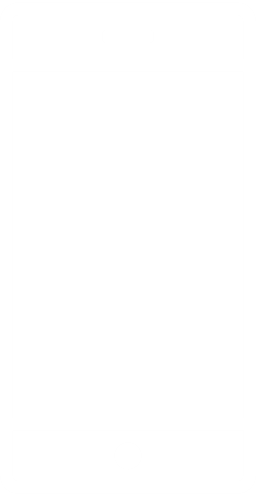 ON-PREM AND CLOUD
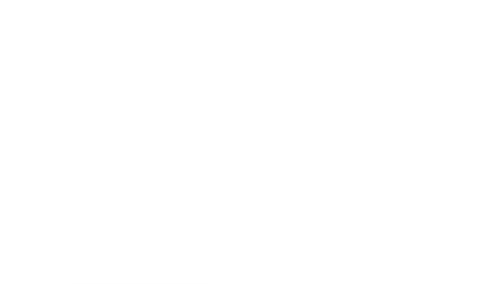 WORKSPACEONE
BEST EMPLOYEE EXPERIENCE
MOBILE
ACCESS
SSO
USER CENTRICWORKSPACE
APPLICATIONS
DESKTOP
WORKSPACEONE
ANY APPLICATION
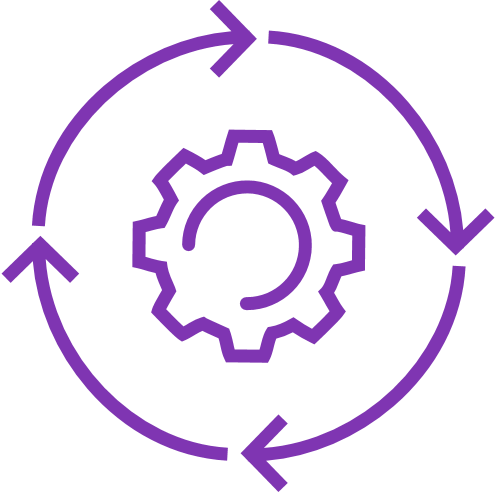 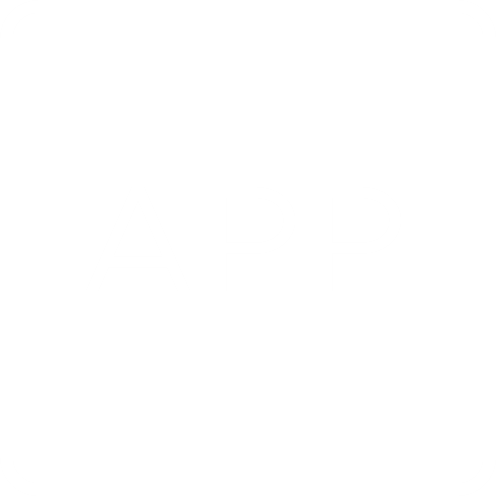 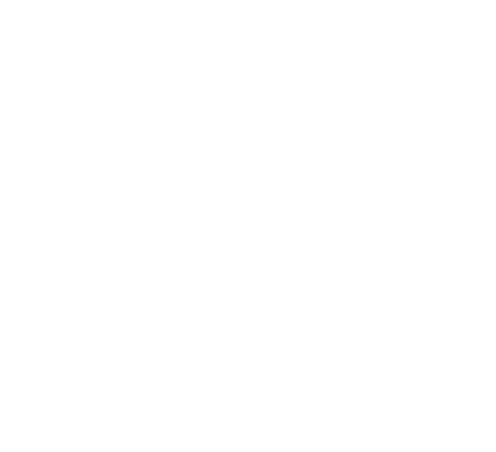 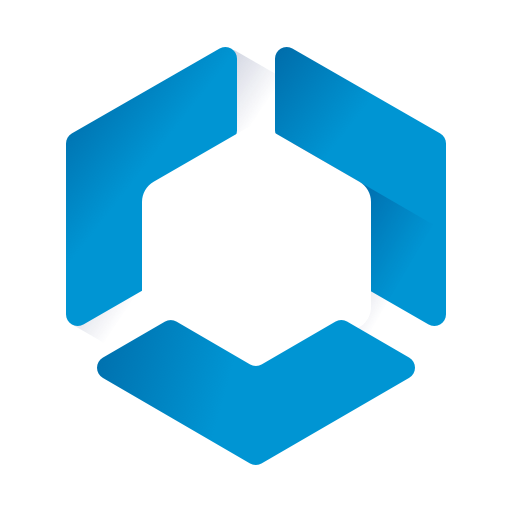 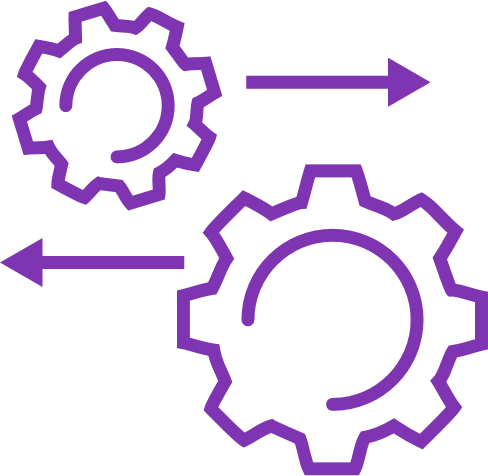 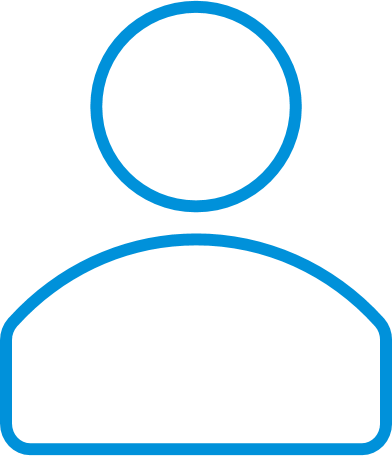 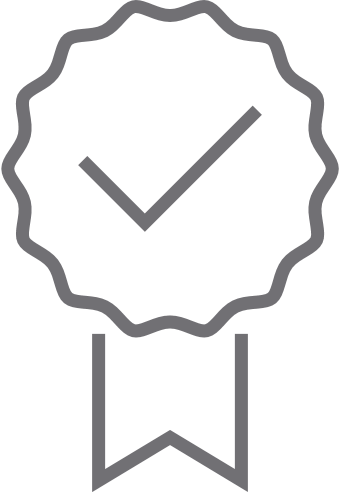 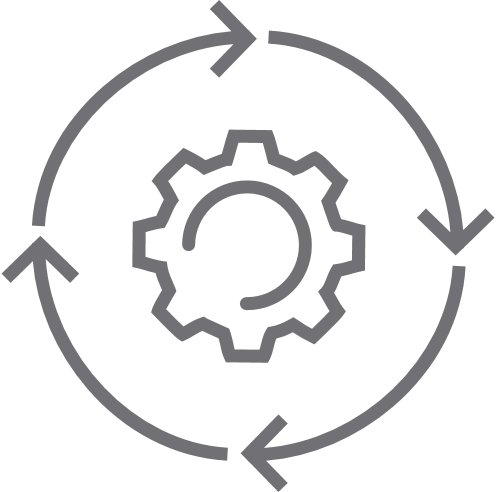 Intelligence and Mobile Flows
Trust Network
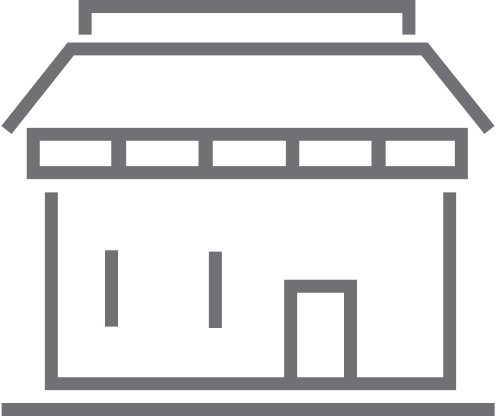 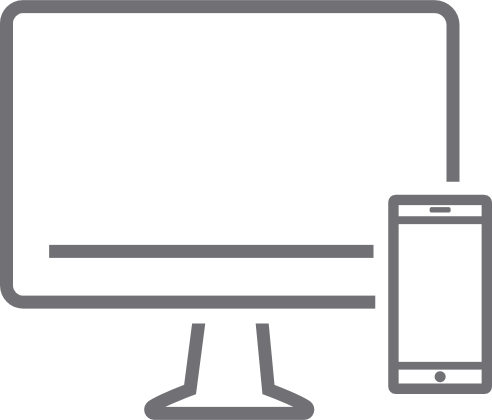 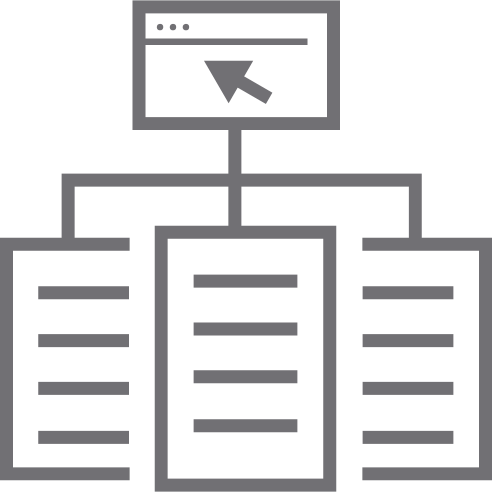 Unified EndpointManagement
Any App, Any Device
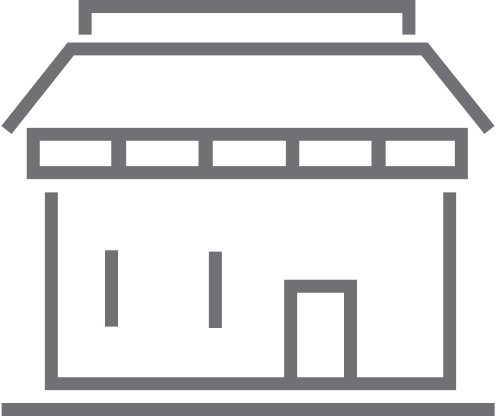 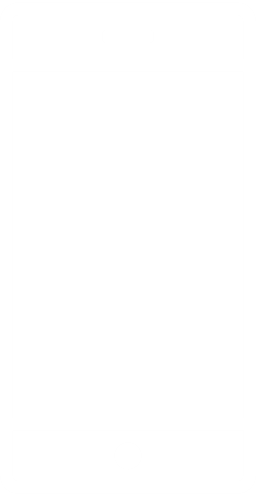 ON-PREM AND CLOUD
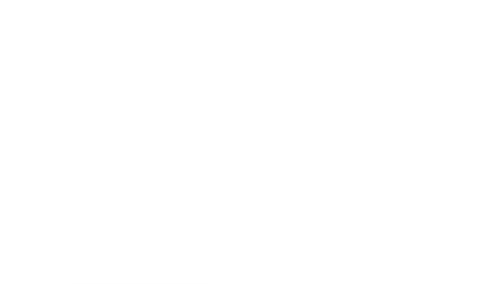 WORKSPACEONE
BEST EMPLOYEE EXPERIENCE
MOBILE
ACCESS
SSO